West Coast Umpire Camps2021 Virtual Clinic
Crew Chief Wisdom

January 31, 2021
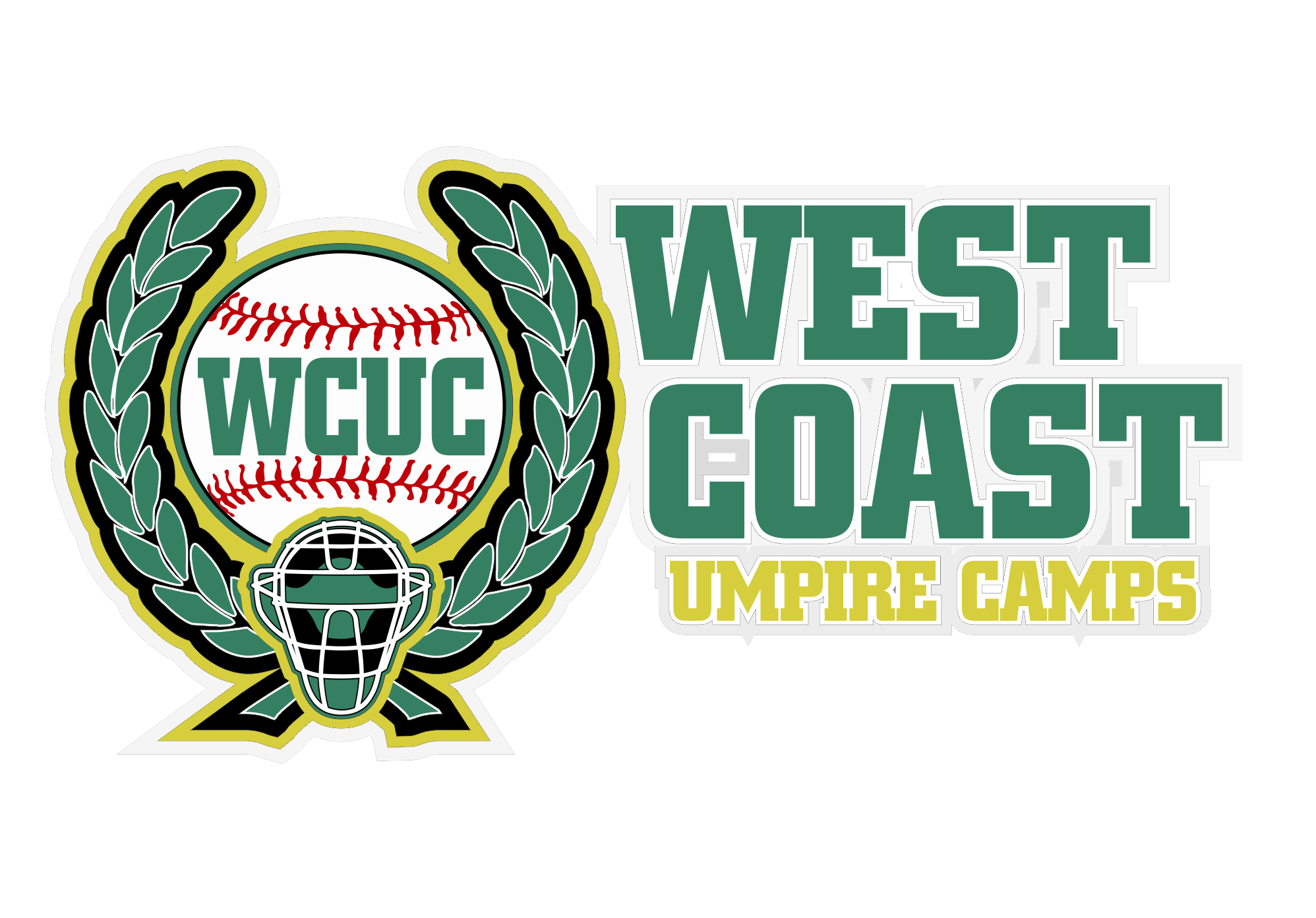 Jeff Henrichs
27 yrs NCAA
7 College World Series
Big 12 / Pac 12 / WCC / MEC tourneys
2009 IBAF World Cup – Europe
2016 Team USA vs Japan (in Japan)
10 yrs MiLB
American League Spring Training
1993 call-up
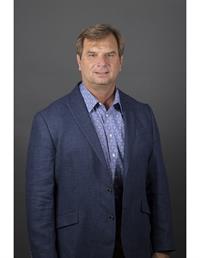 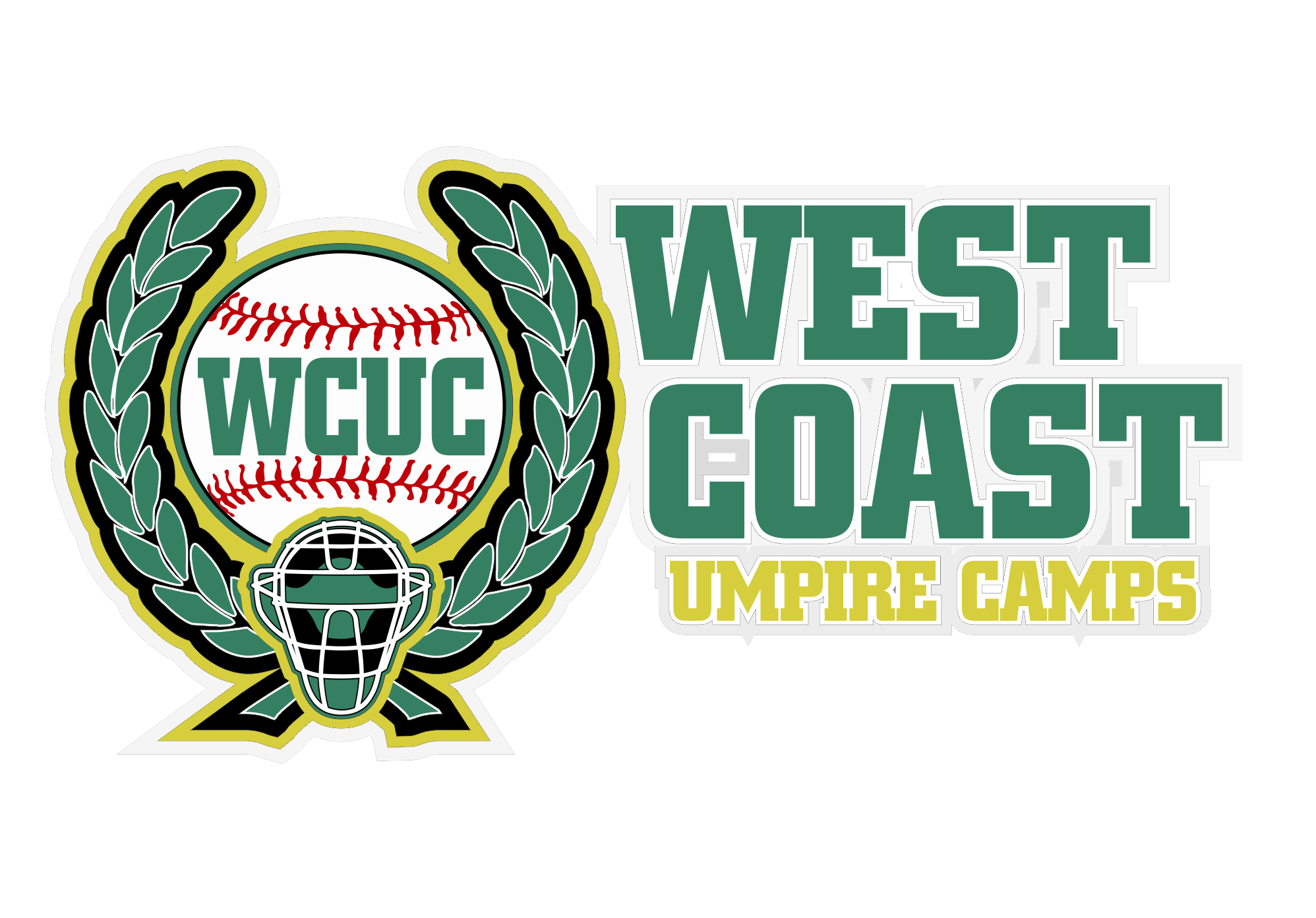 Jeff Henrichs
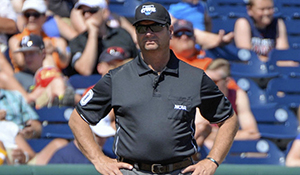 Instructor –
Joe Brinkman Umpire School
Black & Blue Umpire Camp
Mid-America Umpire Camp
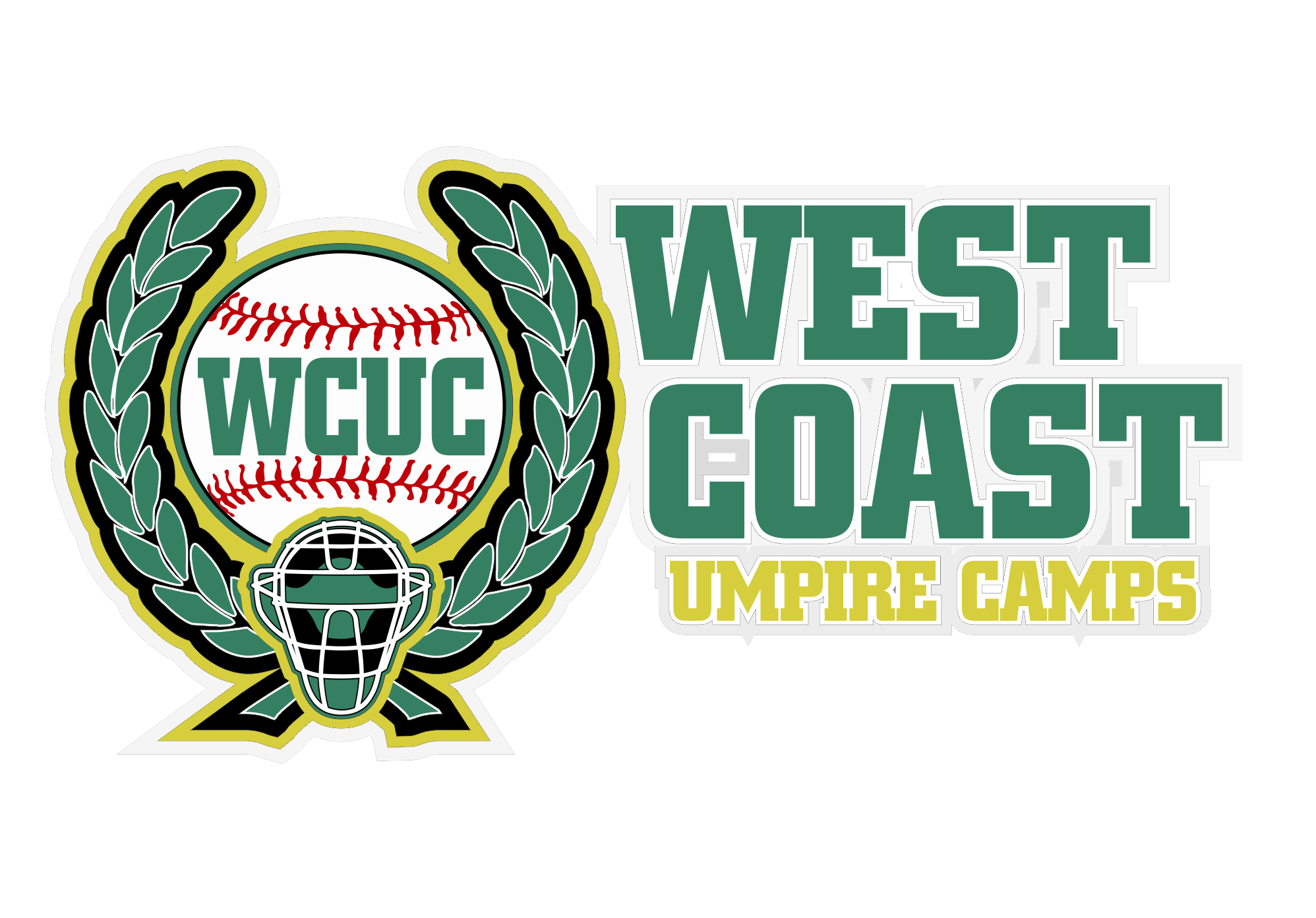 Being a Good Crew Chief
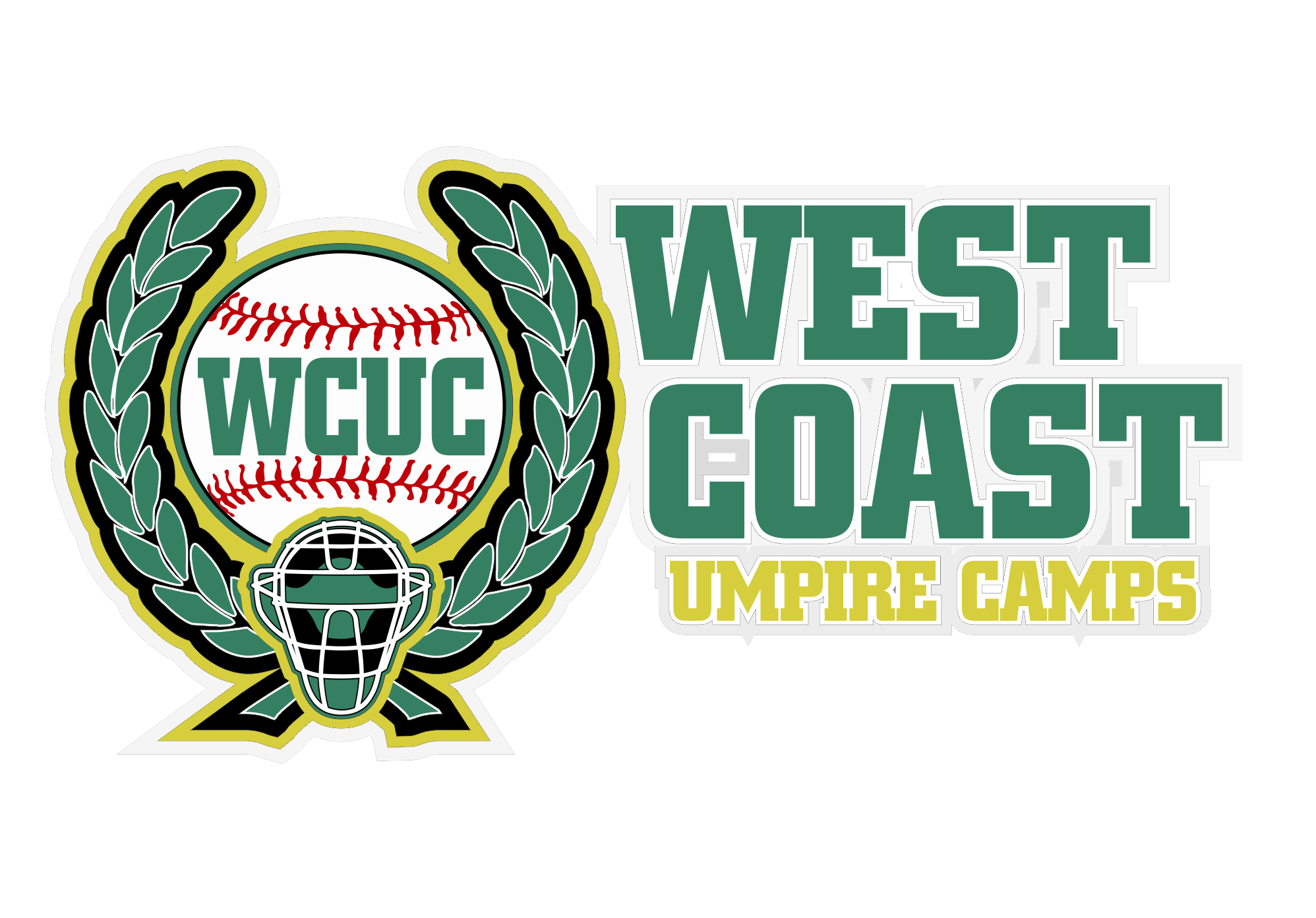 UmpsCare
Ticket Program: provide VIP experiences to underserved youth, children battling illness, kids in foster care, and military families.
Hospital Program: deliver smiles and a furry friend to young patients in need. 
Scholarship Program: help youth adopted late in life achieve their dreams of going to college
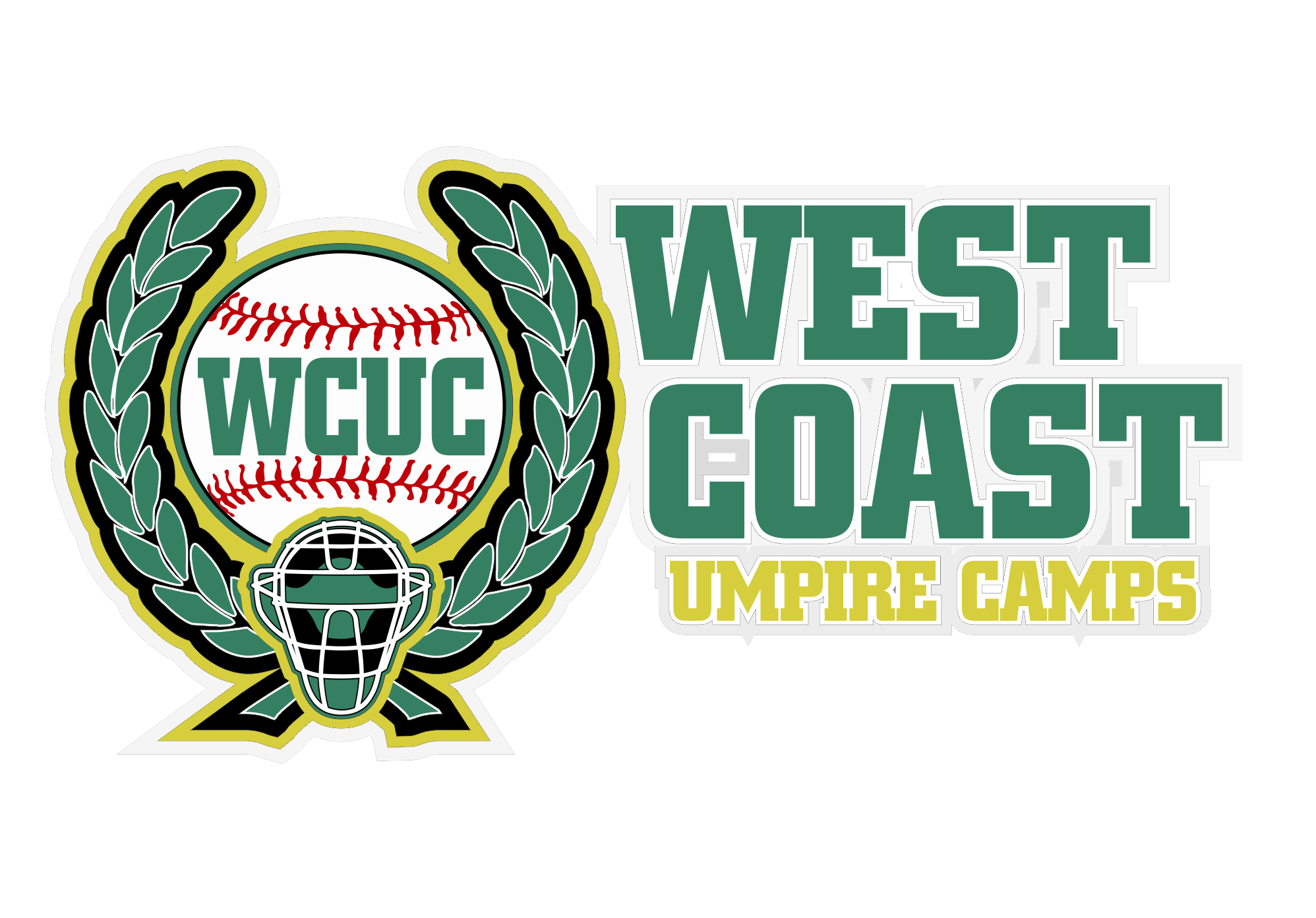 UmpsCare
https://give.UmpsCare.com/WCUC

https://westcoastumpirecamps.com
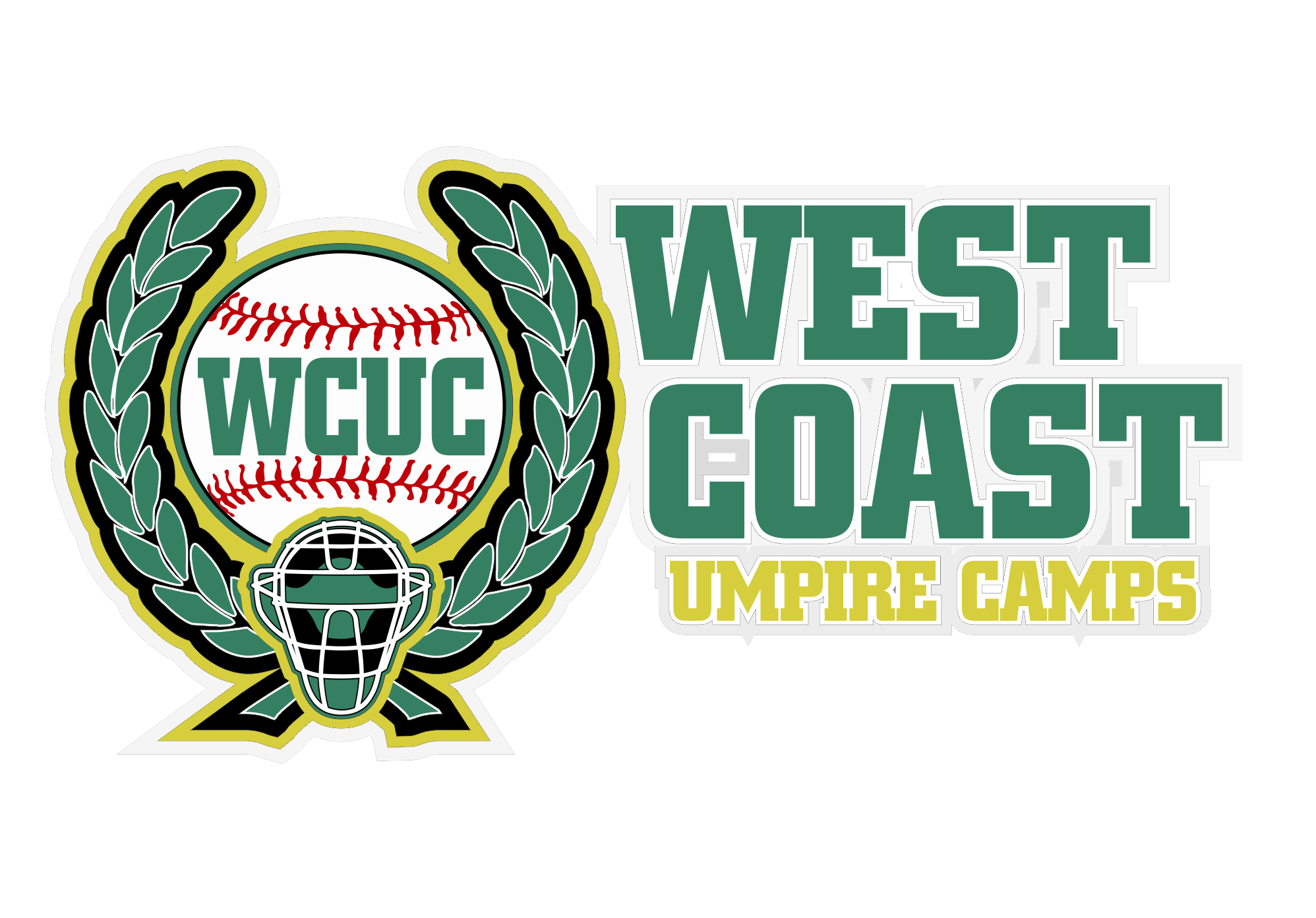